PHENIX Cu+Au Run Status (5/22)
Xiaochun He
We did have an early start of taking physics data from Cu+Au collisions.  This is probably one of the first time that we seriously taking physics data before C-AD declared “Physics”. 
We have started our luminosity counters and data fast production in the counting house.
There was a pre-fired event in Yellow abort kicker late night on last Friday (5/18), which caused a significant readout damage to the PHENIX Muon Piston Calorimeter.  Details will be discussed at the Phil Pile meeting.
RHIC Time Meeting, X. HE
1
5/22/12
Sampled Integrated Luminosity
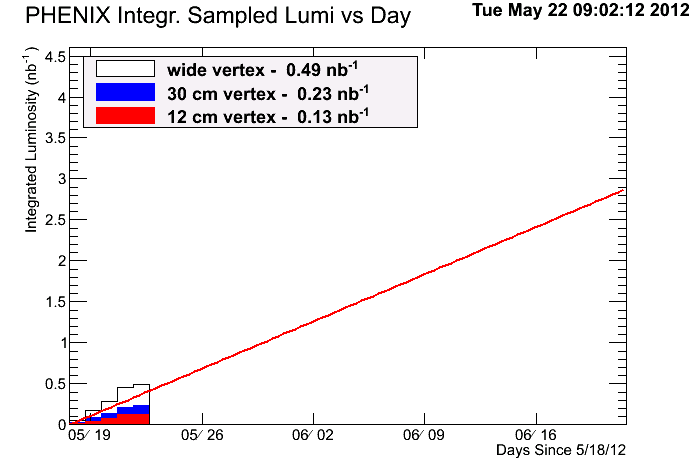 Daily Sample
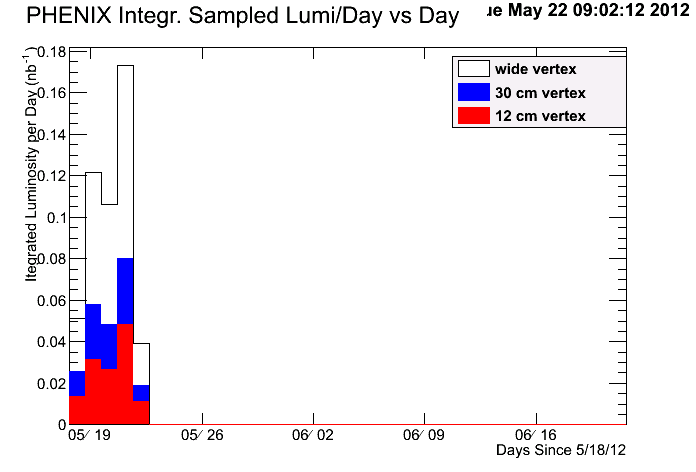 Goal: 2.4 nb-1  for |z|<10 cm
RHIC Time Meeting, X. HE
2
5/22/12
[Speaker Notes: We collected 50% more data than we initially wanted.]
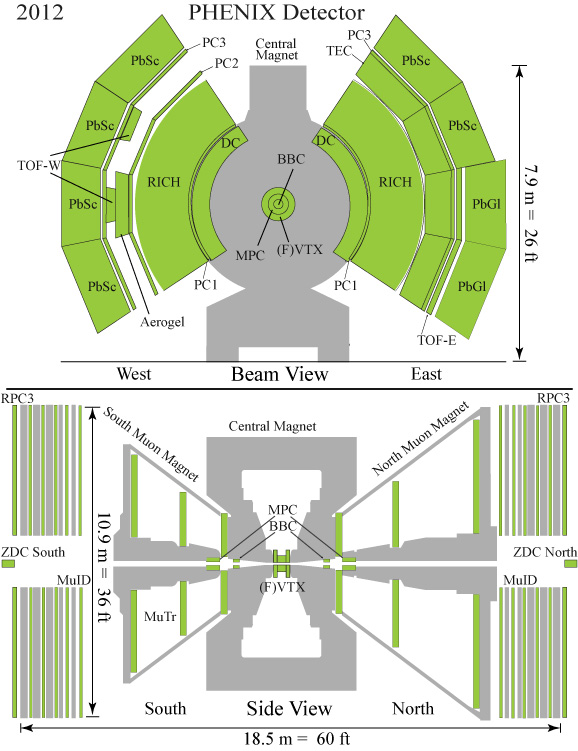 Run-12 Configuration
Au
Cu
RHIC Time Meeting, X. HE
3
5/22/12
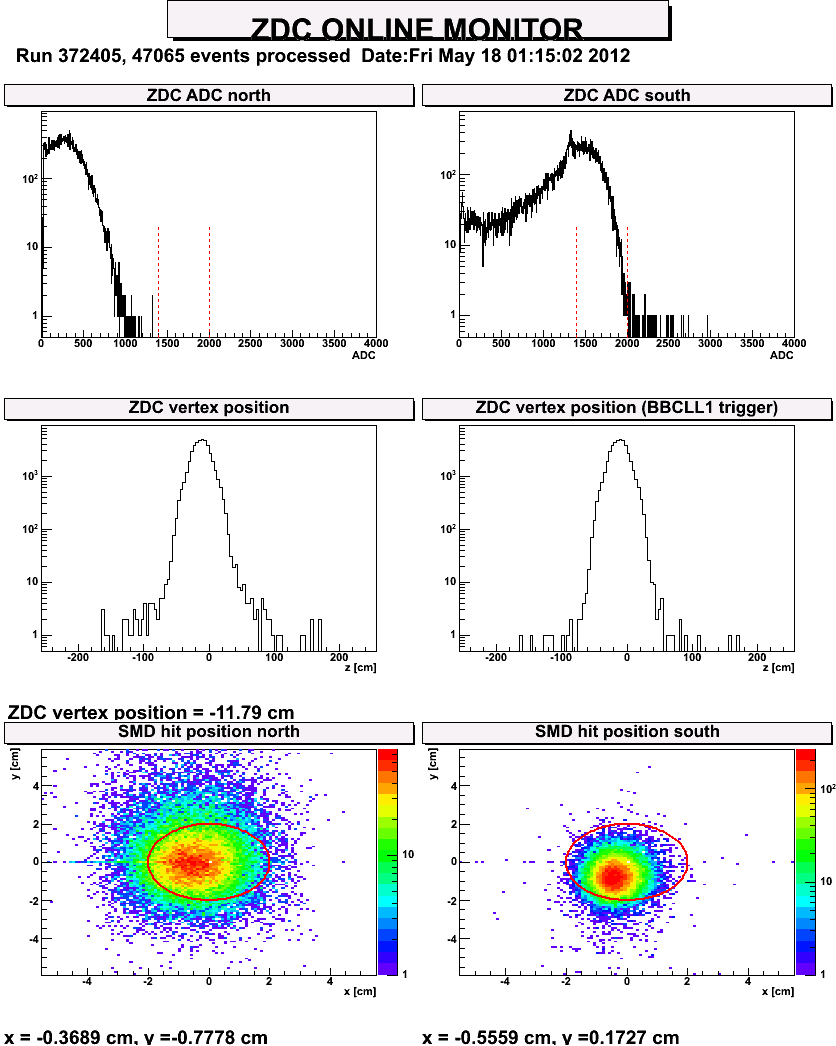 ZDC
RHIC Time Meeting, X. HE
4
5/22/12
Quick Results from Our Fast Production
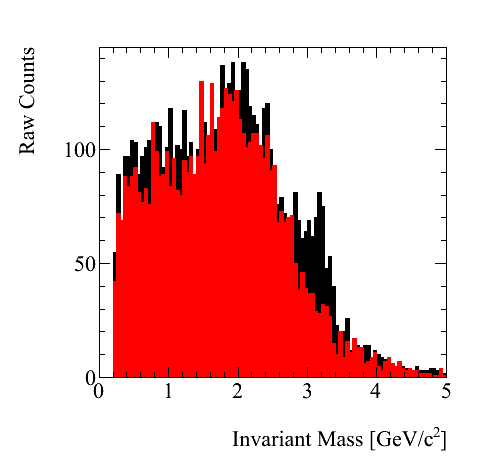 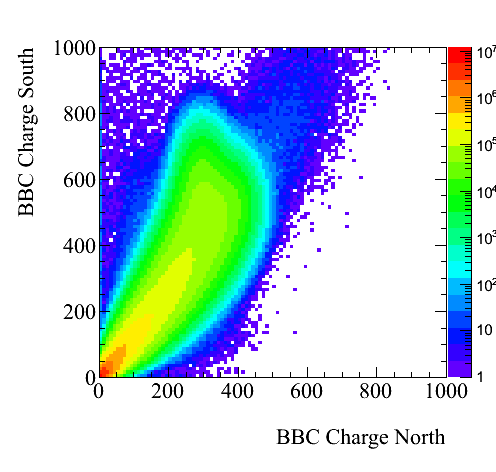 J/y peak
Au going side
Cu going side
RHIC Time Meeting, X. HE
5
5/22/12